স্বাগতম
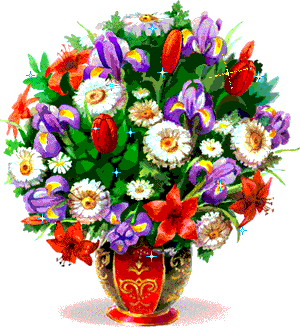 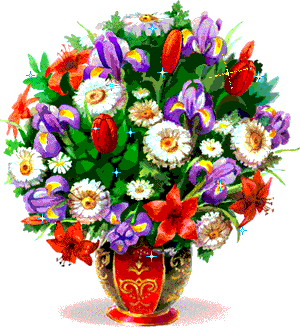 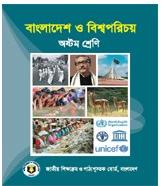 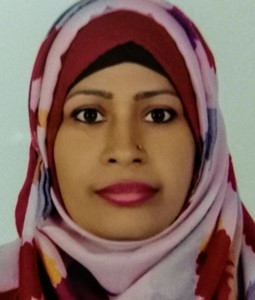 রুমা আক্তার
জুনিয়র শিক্ষক
ছোবহানিয়া আলীয়া কামিল মাদরাসা
চট্টগ্রাম।
শ্রেণি   :  ৮ম
বিষয়  : বাংলাদেশ ও বিশ্বপরিচয়
অধ্যায় : চতুর্থ
পাঠ    :  এক
তারিখ : ০৩/১০/২০২০ খ্রিঃ
নিচের ছবিগুলো লক্ষ্য কর
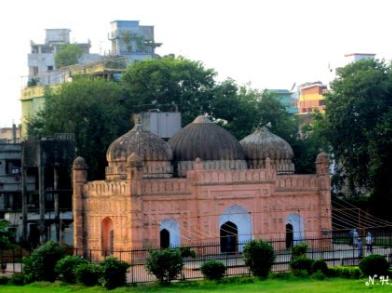 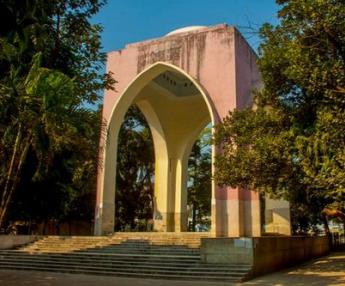 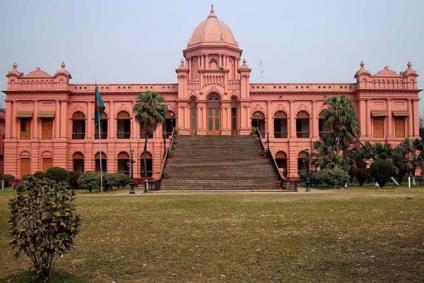 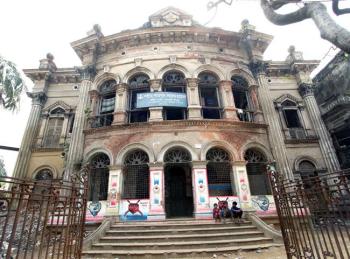 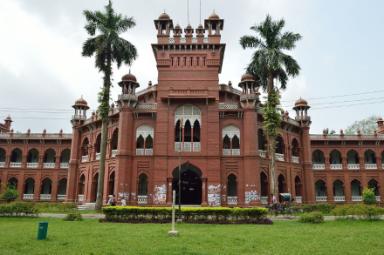 [Speaker Notes: শিক্ষার্থীদের ছবিগুলো দেখিয়ে বিভিন্ন প্রশ্ন জিজ্ঞাসা করে পাঠের শিরোনাম ঘোষনা করব।]
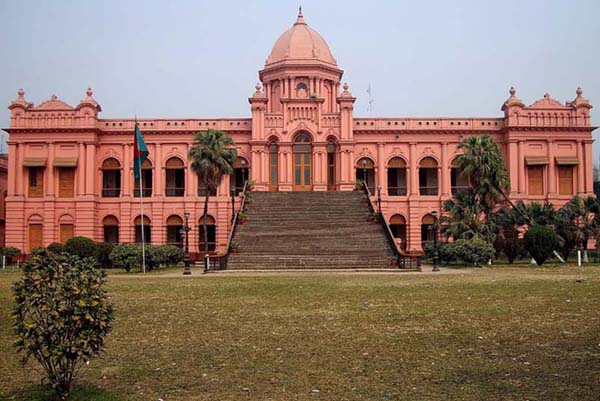 ঢাকা শহরের প্রত্ননিদর্শন
এই পাঠ শেষে শিক্ষার্থীরা...
১। প্রত্ননিদর্শন কী তা বলতে পারবে ;
২। ঢাকা শহরের কোন কোন অংশে ধর্মীয় ইমারত নির্মিত হয়েছে তা উল্লেখ করতে পারবে ;
৩। ঔপনিবেশিক যুগে ঢাকায় নির্মিত উল্লেখযোগ্য লৌকিক ইমারতসমূহের বর্ণনা করতে পারবে।
নিচের ছবিগুলো লক্ষ্য কর
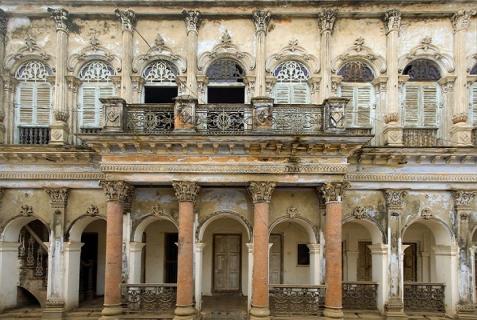 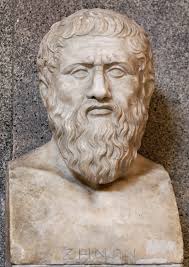 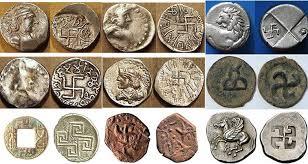 স্থাপত্য
প্রাচীন আমলের মুদ্রা
ভাস্কর্য
‘প্রত্ন’ শব্দের অর্থ হলো পুরনো। অর্থাৎ পুরনো কালের স্থাপত্য ও শিল্পকর্ম, মূর্তি বা ভাস্কর্য, অলঙ্কার, প্রাচীন আমলের মুদ্রা ইত্যাদিকে প্রত্ননিদর্শন বলে।
বলতো ছবিগুলো বর্তমান কালের না পুরনো কালের ?
পুরনো কালের।
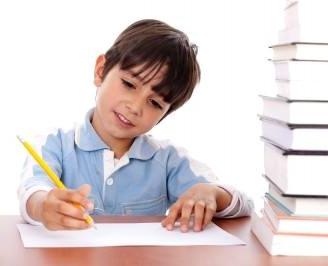 সময়
৩ মিনিট
একক কাজ
 প্রত্ননিদর্শন কাকে বলে ?
নিচের ছবিগুলো লক্ষ্য কর
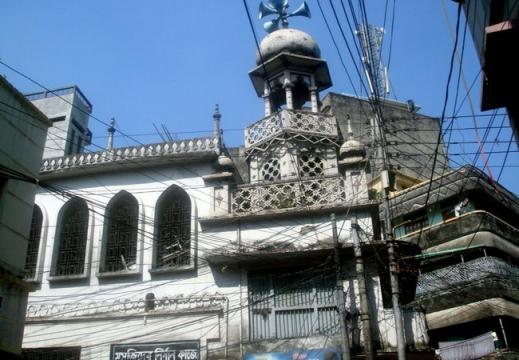 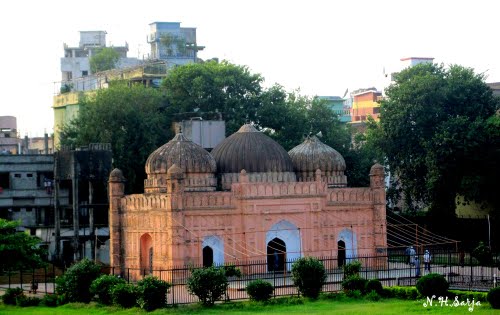 লালবাগ কেল্লা মসজিদ
লক্ষ্মীবাজার মসজিদ
[Speaker Notes: মসজিদ্গুলো সম্পর্কে আলোচনো করা যেতে পারে।]
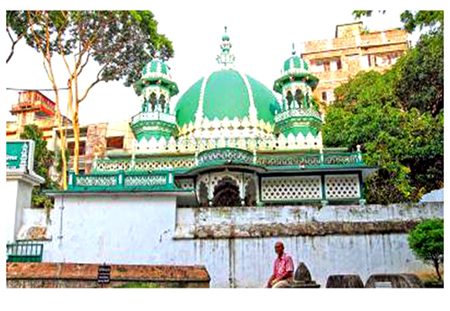 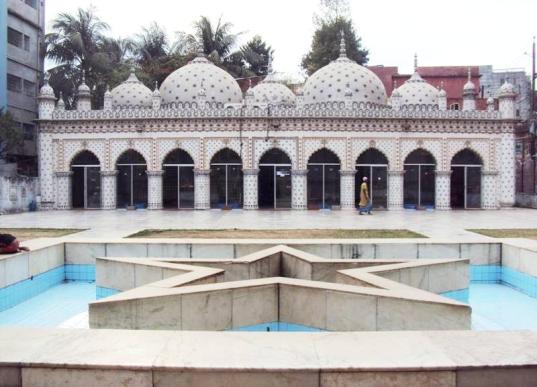 বেচারাম দেউড়ি মসজিদ
তারা মসজিদ
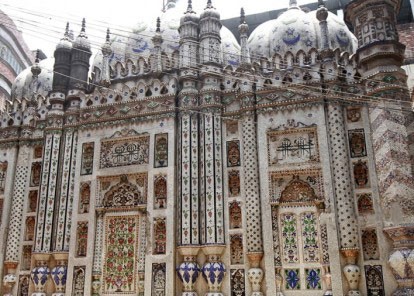 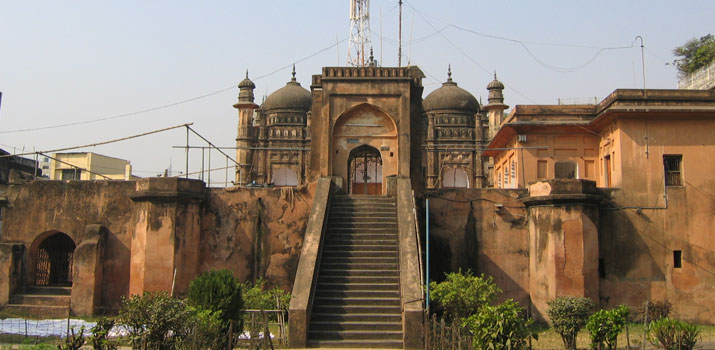 চিনি টুকরা মসজিদ
খান মোহাম্মদ মৃধা মসজিদ
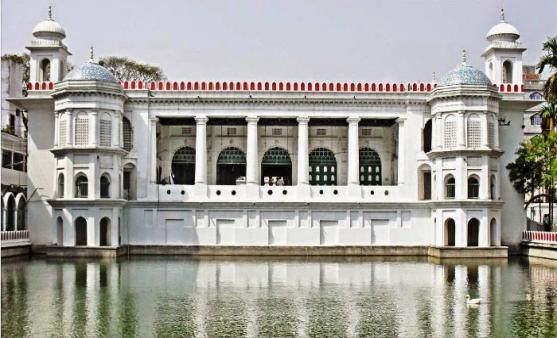 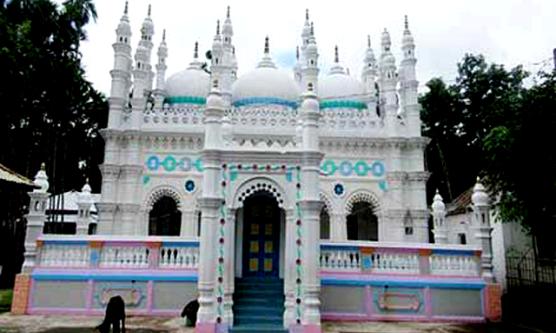 সেতারা বেগম মসজিদ
হোসেনি দালান
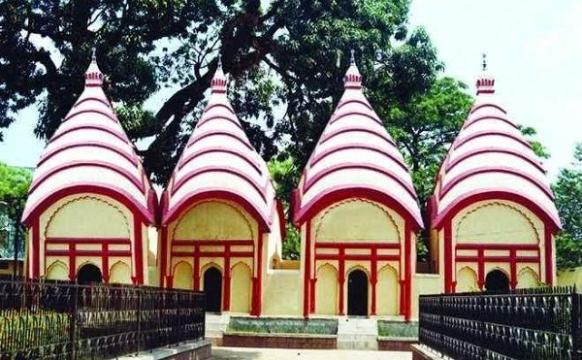 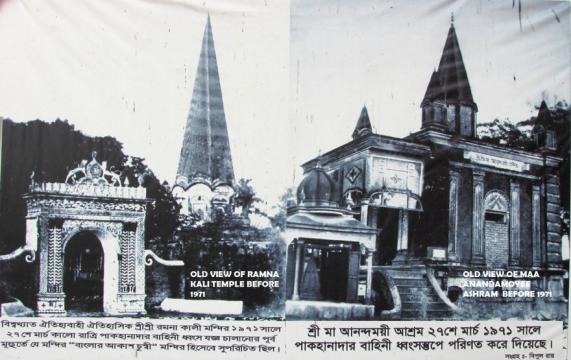 ঢাকেশ্বরী মন্দির
রমনা কালীমন্দির
[Speaker Notes: মন্দিরগুলো সম্পর্কে আলোচনা করা যেতে পারে।]
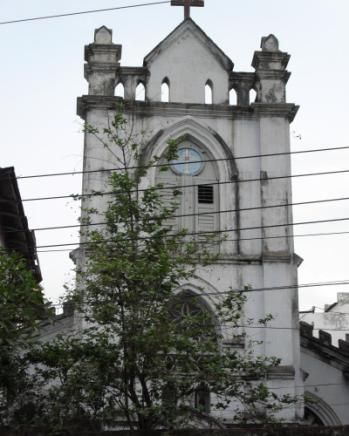 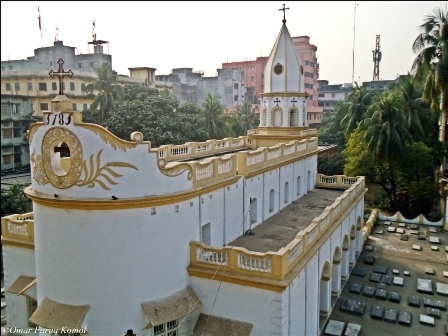 আর্মেনিয়ান গির্জা
হলিক্রস গির্জা
[Speaker Notes: গির্জাগুলো সম্পর্কে আলোচনা করা যেতে পারে।]
সময়
৬ মিনিট
জোড়ায় কাজ
 ঔপনিবেশিক যুগে ঢাকা শহরে নির্মিত ধর্মীয় ইমারতগুলোর নাম লিখ ।
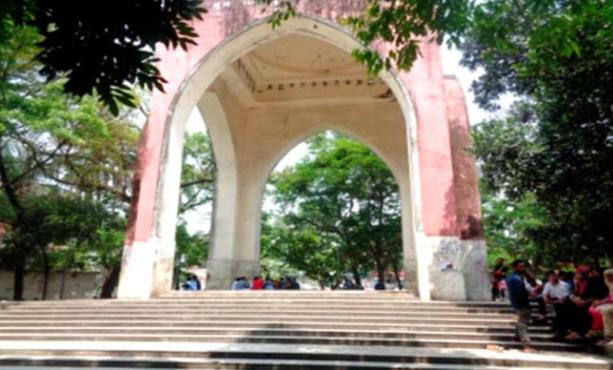 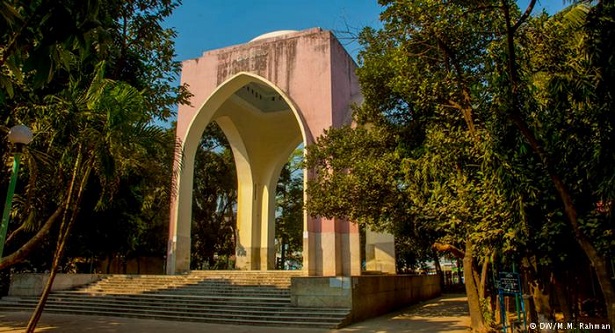 বাহাদুর শাহ্‌ পার্ক
[Speaker Notes: বাহাদুর শাহ্‌ পার্ক সম্পর্কে আলোচনা করা যেতে পারে।]
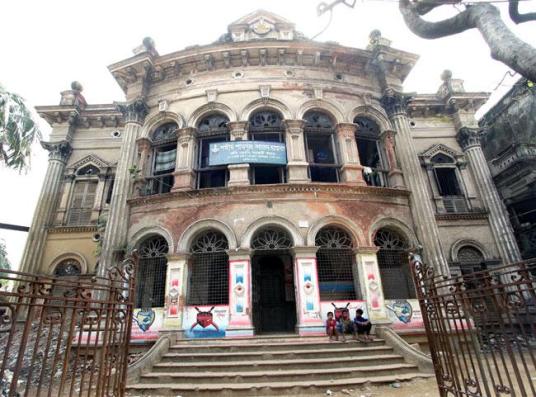 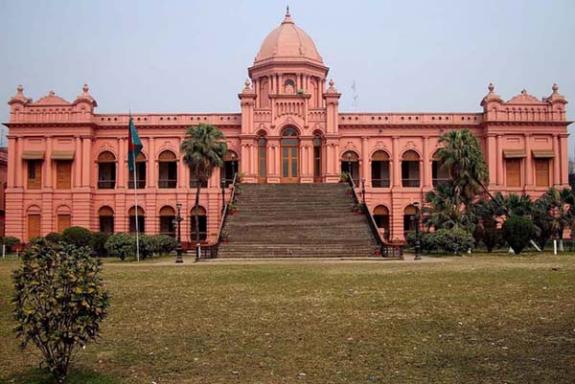 আহসান মঞ্জিল
রুপলাল হাউস
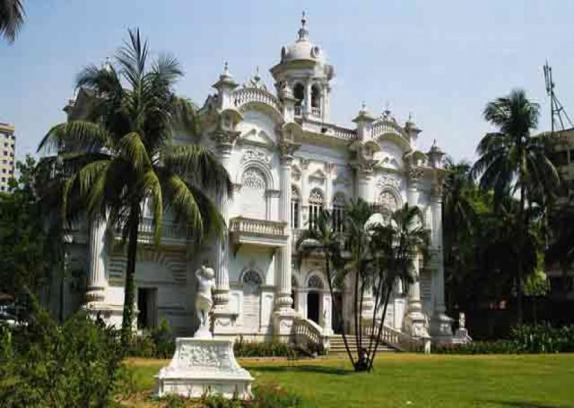 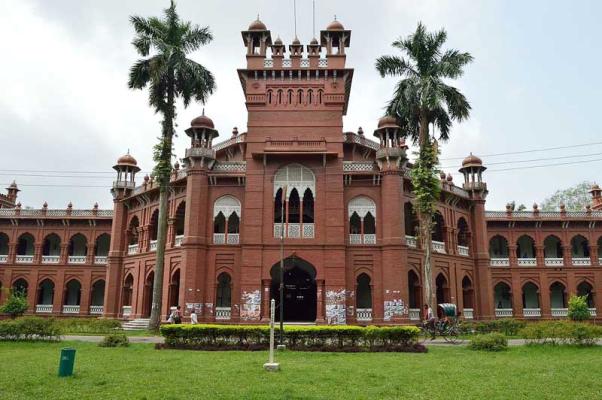 রোজ গার্ডেন
কার্জন হল
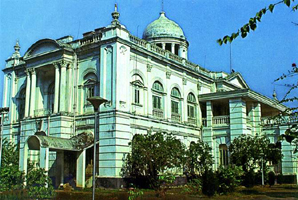 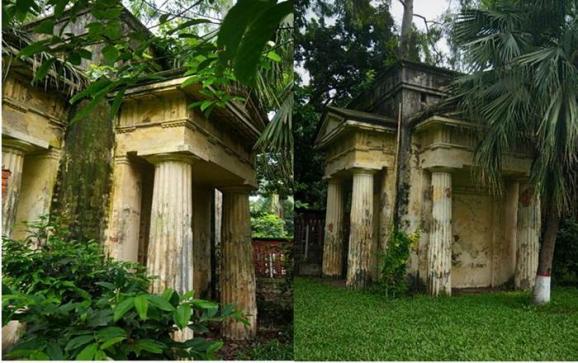 পুরনো হাইকোর্ট ভবন
গ্রিক সমাধিসৌধ
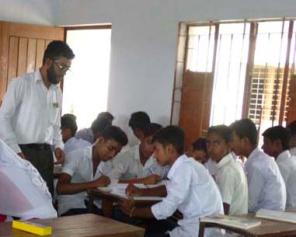 সময়
১২ মিনিট
দলীয় কাজ
 ঢাকায় সম্রাট বাহাদুর শাহ্‌ জাফরের নামে নির্মিত পার্কটি সম্পর্কে বর্ণনা কর।
মূল্যায়ন
১। ঔপনিবেশিক যুগের ঢাকার মসজিদগুলো কোন স্থাপত্য রীতিতে তৈরি ?
উঃ মোগল স্থাপত্য রীতিতে তৈরি।      
২। ঢাকা শহরের বিখ্যাত মন্দিরটির নাম কী ?
উঃ ঢাকেশ্বরী মন্দির।   
৩। আর্মেনিয়ান গির্জা কত সালে প্রতিষ্ঠিত হয় ? 
উঃ ১৭৮১ সালে। 
৪। বাহাদুর শাহ্‌ পার্কটি কার নামানুসারে প্রতিষ্ঠিত হয়?  
উঃ মোগল সম্রাট বাহাদুর শাহ্‌ জাফরের নামানুসারে।  
৫। আহসান মঞ্জিল কোন নদীর তীরে অবস্থিত ?  
উঃ বুড়িগঙ্গা নদীর তীরে।
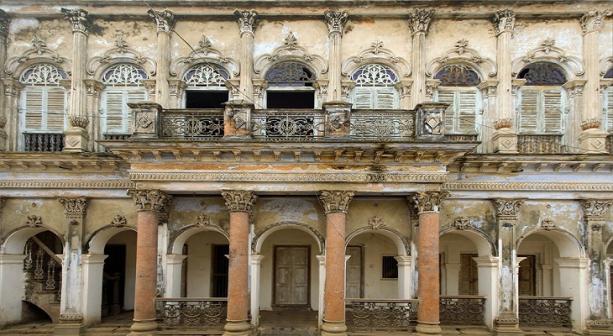 বাড়ির কাজ
  ইংরেজ আমলে ঢাকায় অফিস বাড়ি হিসাবে নির্মিত ভবনটি  সম্পর্কে লিখে আনবে ।
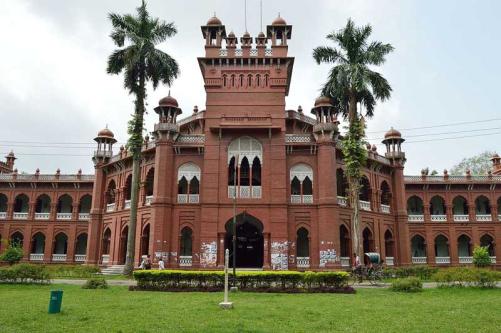 ধন্যবাদ